Detecting Spammers on Social Networks
By  Gianluca Stringhini, Christopher Kruegel and Giovanni Vigna

Presented By Awrad Mohammed Ali
1
Outlines
Introduction.
The Popular Social Networks.
Data Collection.
Data Analysis.
Spam Bots Analysis.
Identification of Spam Campaigns.
Results of Spam Campaigns. 
Conclusion.
2
Introduction
Facebook, MySpace and Twitter classified among the top 20 viewed web sites.

In 2008, 83% of the users had received unwanted friend request or massages. 

Users’ information could be public or not.

Not public information can be accessed by person’s network of trust.

This paper differ from privious works by showing results for almost one year on spam activity in the three social networks.
3
Facebook Social Network
400 million active users with 2 billion media items shared every week. 

Many users add peoples barely knows.
	In 2008, a study shows 41% of user accept friend 	request from unknown people.

Until 2009, the default privacy setting for Facebook was to allow all people in the same network  (school, company, etc.) to view each other’s profiles.

In October 2009, more security had been added for these networks
      	E.g. users should provide a valid email address form 	that institution.
4
Myspace Social Network
The third most visited network.

Myspace provide users with a web pages. 

It has also the concept of friendship.

Myspace page are public by default.
5
Twitter Social Network
Twitter has the fastest growing rate on the Internet. During 2009, it reported a 660% increase in visits.

Much simpler than Facebook and MySpace.

No personal information is shown.

The profiles are public by default but can be modified by the user.
6
Data Set
900 profiles created in the three social network, 300 for each.
	
The purpose of these profiles to log the traffic we receive from other users.

These accounts called honey-profiles.
7
Data SetHoney-Profiles
Each social network was crawled to collect common profile data.

On Facebook, the profiles joined 16 geographic networks. 

For each Facebook network, 2000 accounts are crawled at random to create 300 profiles.

In MySpace, 4000 accounts are crawled to create 300 profiles.
8
Data SetHoney-Profiles
In Facebook and MySpace, birthdate and gender are needed for registration.

In Twitter, we only need a profile name and full name to create an account.

No more than 300 profiles were created on each network because registration is a semi-automated process.
9
Data SetHoney-Profiles
After creating honey-profiles, we run scripts that periodically connected to those accounts and checked for activity.

The accounts act on passive way. 


All types of requests were logged on the three social networks. 

 Periodically visiting each account. 

The visits had to be performed slowly (approximately one account visited every 2 minutes)
10
Data Analysis
There is a big disparity between  the  three  social networks.
[1]
11
Data Analysis
[1]
12
Data Analysis
[1]
13
Spam Bot Analysis
14
Spam Bot Analysis
Displayer: Bots that do not post spam messages,  but only display some spam content on their own profile pages.
	
Bragger: Bots that post messages to their own feed.

Poster: Bots that send a direct message to each victim.
	
Whisperer: Bots that send private messages to their victims.
15
Spam Bots Analysis
16
Spam Bot Analysis
Most spammers requests were at the beginning of the experiment.

On Facebook, the average lifetime of a spam account was four days, while on Twitter, it was 31 days.


Most spammers activated periodically or at specific time of the day.

In addition to study the effectiveness of spam activity, it is important to look at how many users acknowledged friend requests on the different networks
17
Spam Bot Analysis
Two kinds of bot behavior were observed: 

Stealthy Bots: send messages that look legitimate.
Not easy to detect

Greedy Bots: a spam content in every message they send.
Easier to detect

From all the  534 spam bots detected, 416 were greedy and 98 were stealthy
18
Spam Bot Analysis
Spam bots are usually less active than legitimate users.

Some spammers follow a certain criteria to choose their victims. 
     - Most of the victims are male.
     - Many victims have the same names.
19
Spam Bot Analysis
Most social network sites provide method to prevent automatic accounts generation.
E.g. on Facebook the user needs CAPTCHA for sending a friend request or to create a new account.

The site uses a very complicated JavaScript environment that makes it difficult for bots to interact with the pages.
20
Spam Bot Analysis
Major social networks launched mobile versions of their sites.
	- No JavaScript is present.
	- No CAPTCHAs are required to send friend 	  	requests.

80% of bots detected on Facebook used the mobile site to send their spam messages.

For Twitter, there is no need to use mobile devices.
	- CAPTCHA required only to make a new account.
	- API to interact with the network is provided.
21
Spam Detection
This work focus on detecting “bragger” and “poster” spammers.

Machine learning techniques (Weka framework with a Random Forest algorithm ) used to classify spammers and legitimate users.

Six features were developed to detect the spammer profiles.
22
Spam Detection
FF ratio (R): The first feature compares the number of friend requests that a user sent to the number of friends she has.
     R = following/ followers

URL ratio (U):
   U = messages containing URLs / total 	messages.
23
Spam Detection
Message Similarity (S):leveraging the similarity among the messages sent by a user.

message similarity on Twitter is less significant than on Facebook and MySpace
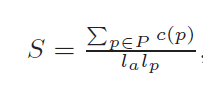 24
Spam Detection
Friend Choice (F):detect whether a profile likely used a list of names to pick its friends or not. F = Tn/Dn.

Messages Sent (M):using the number of messages sent by a profile as a feature

Friend Number (FN): Finally looking at the number of friends a profile has.
25
Spam Detection on Facebook
1,000 profiles were used to train the classifier 
	- 173 spam and 827 real.
	- 10 fold cross validation estimated 2% 	   false positive and 1% false negative.

The classifier applied to 790,951 profiles.

detected 130 spammers in this dataset , 7 were false positives.
26
Spam Detection on Twitter
To train the classifier, 500 spam profiles were chosen, coming from
	- The ones that contacted the honey profiles
	- Manually selected from the public timeline

500 legitimate profiles picked from the public timeline.

The R feature was modified to reflect the number of followers a profile has.
27
Spam Detection on Twitter
F feature was removed from the Twitter spam classifier.

A 10-fold cross validation for the classifier estimated 
	- false positive ratio of 2.5% 
	- false negative ratio of 3% on the training  		   set.
The classifier also used to detect spammers in real time.

The problem was the crawling speed.
	- Twitter limited the machine to execute 	                      	   only 20,000 API calls per hour.
28
Spam Detection on Twitter
Google was used to search for the common words detected before by spammers.

Only detect tweets with similar words.

Public service was created to address this limitation.

The classifier was able to detect 15,932 of those as spammers.

Only 75 were reported by Twitter to be false positives.
29
Identification of Spam Campaigns
Spam campaign refer to multiple spam profiles that act under the coordination of a single spammer.

Bots posting messages with URLs pointing to the same site are part of the same campaign

Some bots hide the real URLs.
	- To avoid detection
	- Meet the massage length requirement
30
Identification of Spam Campaigns
The behavior of bots to choose their victims seem not to be uniform for the various campaigns
      – Sharing same hashtag when they 	tweets.
      - Some of them targeted an anomalous 	 number of private profiles.
31
Results of Spam Campaigns
[1]
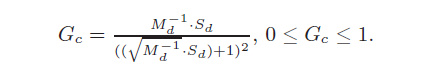 32
Results of Spam Campaigns
[1]
33
Results of Spam Campaigns
[1]
33
Results of Spam Campaigns
[1]
33
Results of Spam Campaigns
[1]
34
Conclusion
This study was able to detect many spam account specially in Twitter.

It was able to detect both single and campaign spammers.

Strength: Studying three social networks for a long period of time.

Low false negative and false positive ratios. 

Limitations: Works well only on Twitter.

In future work more work should be done to identify spammers on social network that do not share many public information such as Facebook.
35
References
[1] Stringhini, G., Kruegel, C., & Vigna, G. (2010, December). Detecting spammers on social networks. In Proceedings of the 26th Annual Computer Security Applications Conference (pp. 1-9). ACM.
36